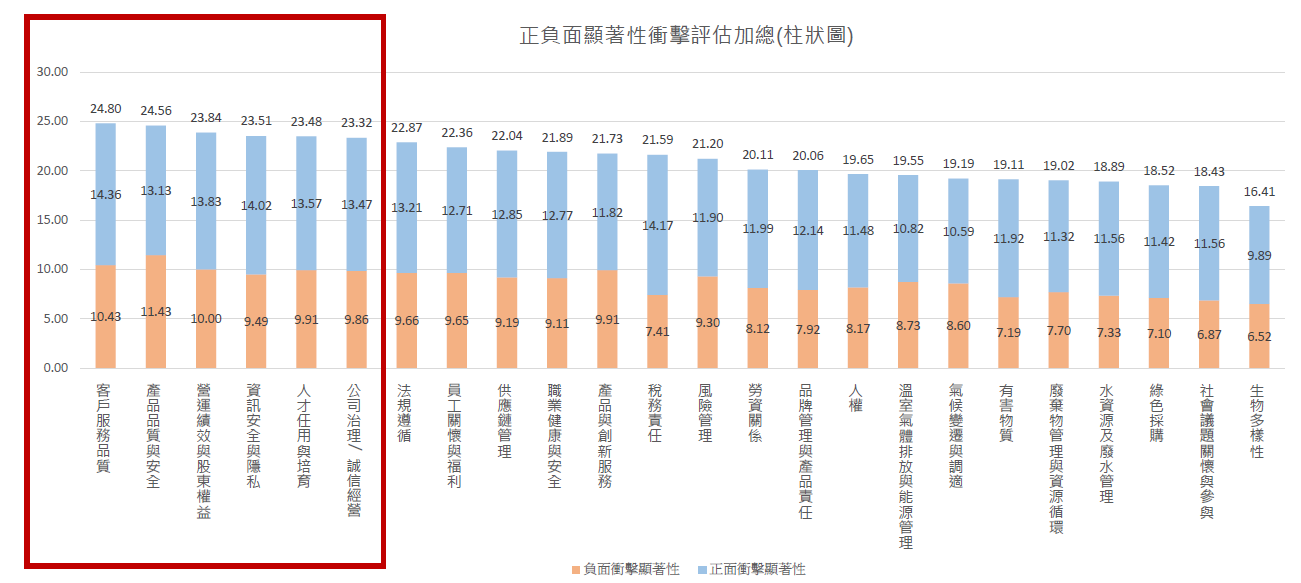 取正負面衝擊程度的前6項之主題為重大主題
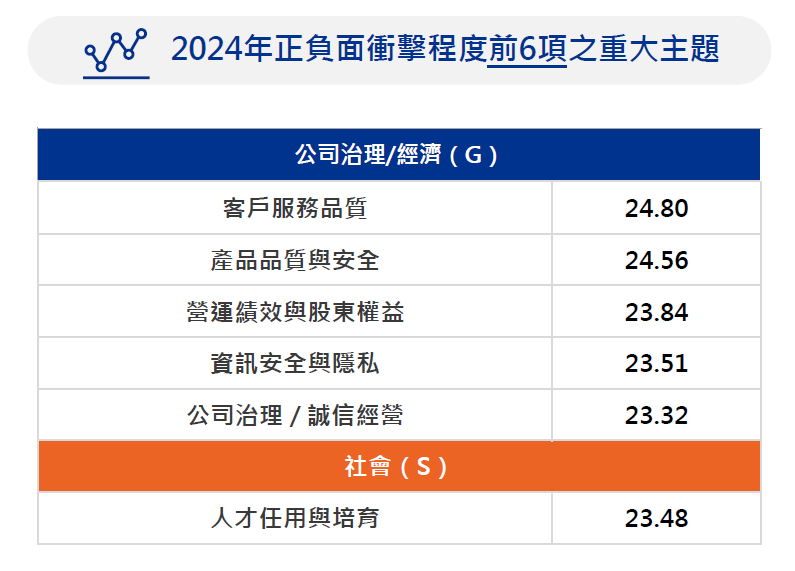 綜合考量，逐步推廣ESG議題決定2025年度重大主體